Festival Poster Project
Global Connections Seminar
Task
Create a poster for a music festival.  You may use any genre and any collection of bands within that genre – dead or alive. 

Use elements of design to create mood/emotion and to inform and attract an audience
Requirements
1 8.5 X 11 Poster

Design on a grid

At least three colors

At least two typefaces 

Information: time, place, ticket information, performances (at least 3 bands)
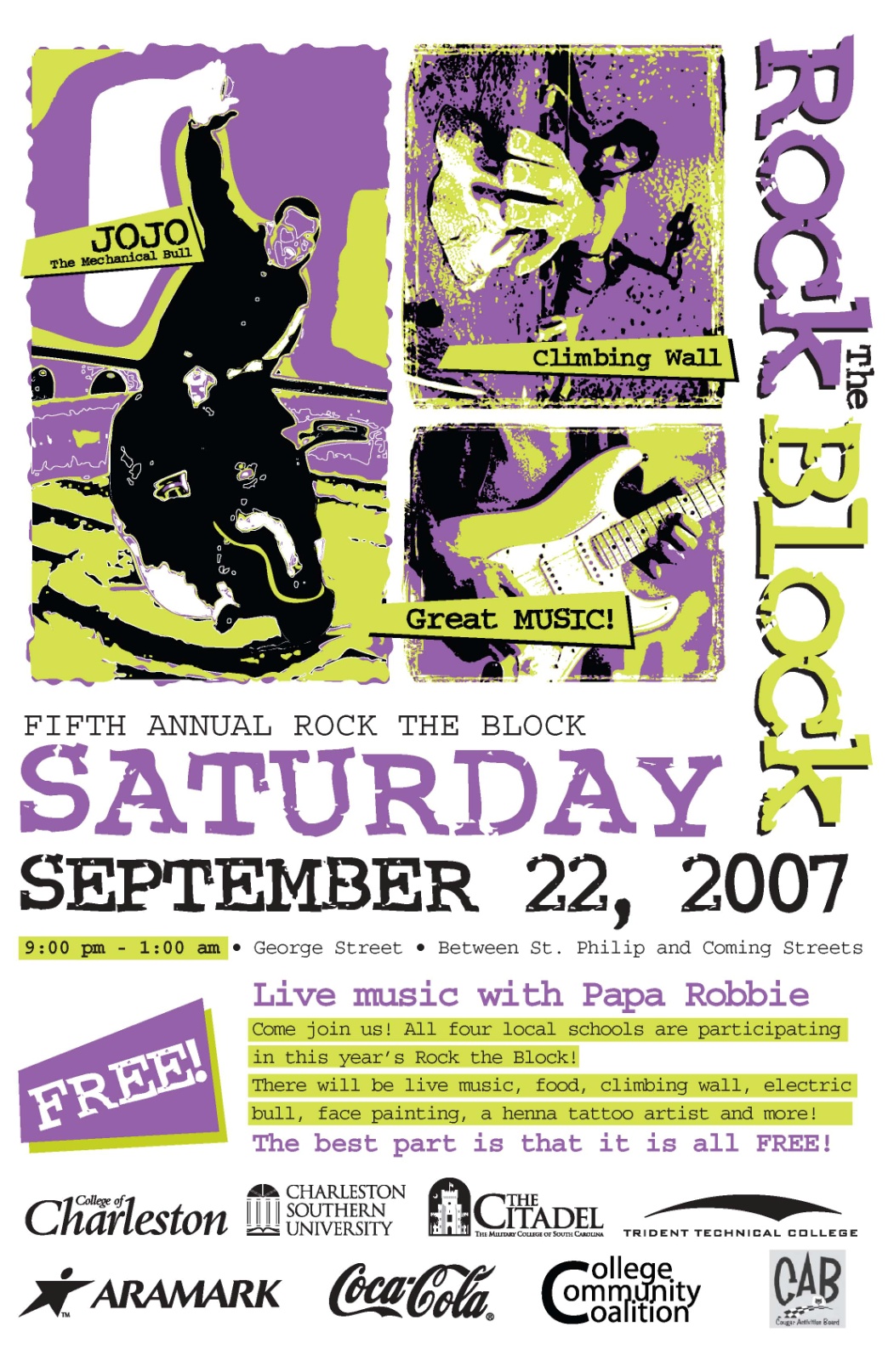 Unity or Chaos?
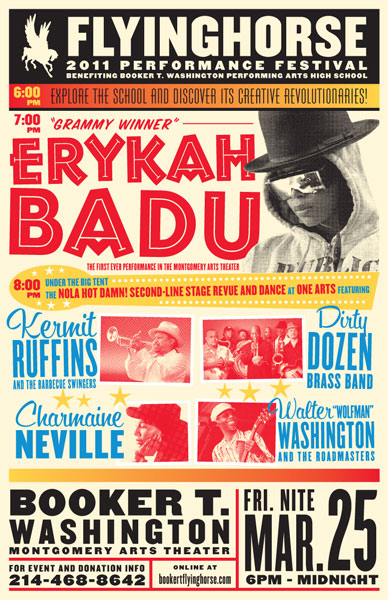 Unity or Chaos?
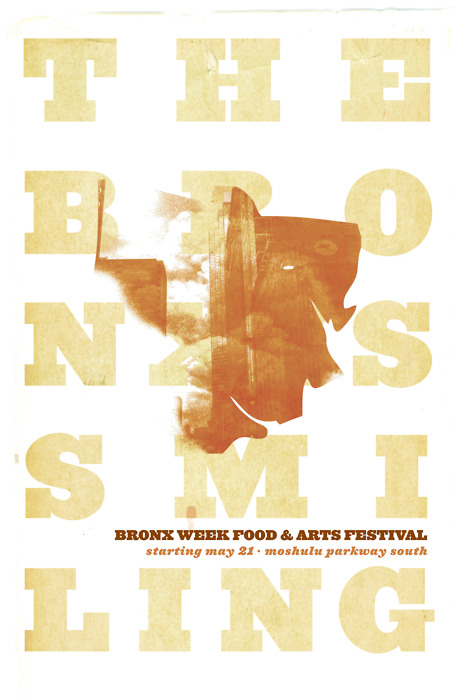 Simple or adequate?
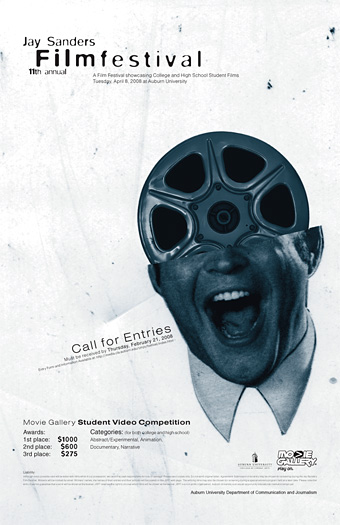 Emotion?
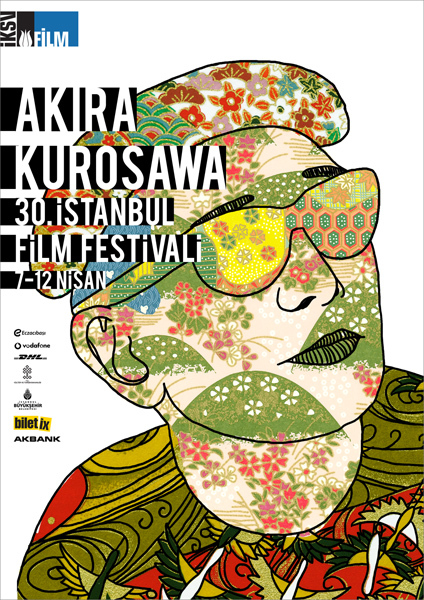 Emotion?
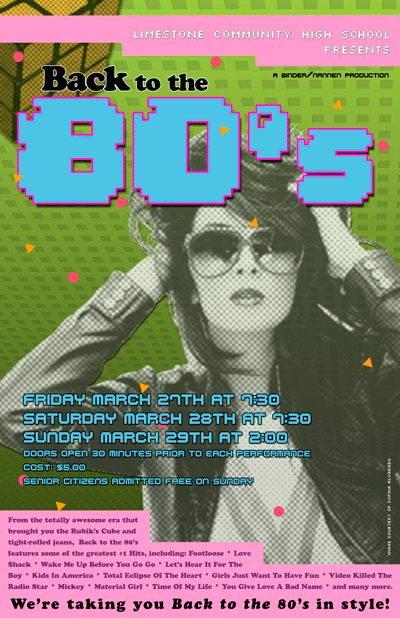 Genre?
Does the poster tell you without the text?
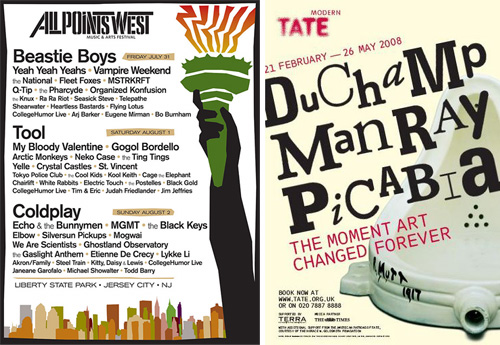 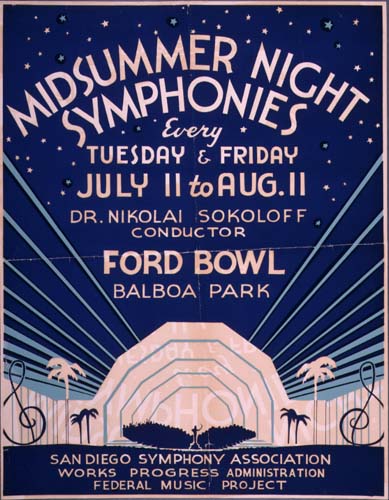 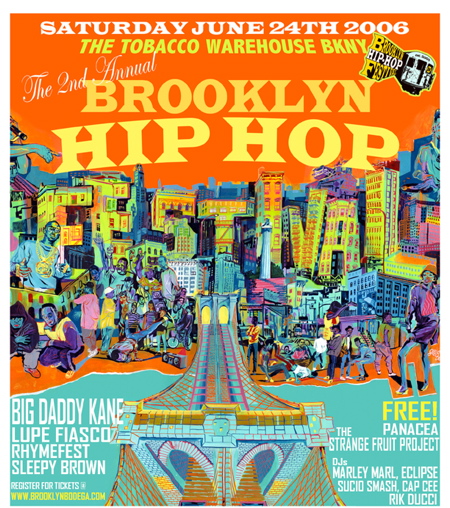 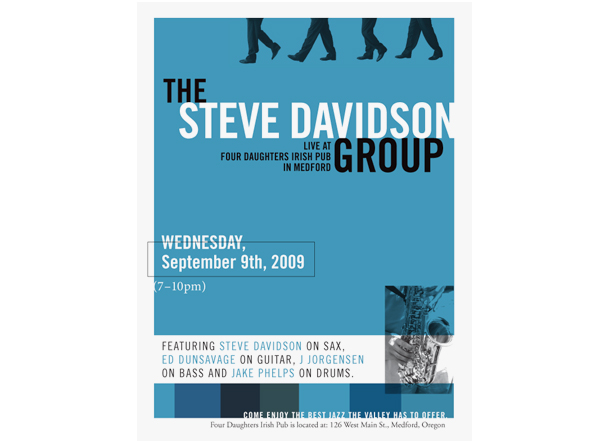 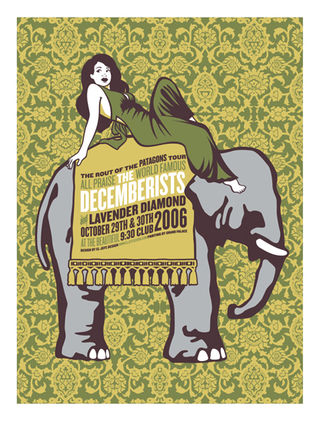 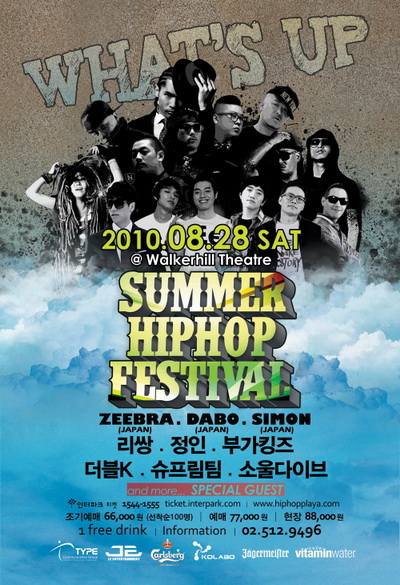 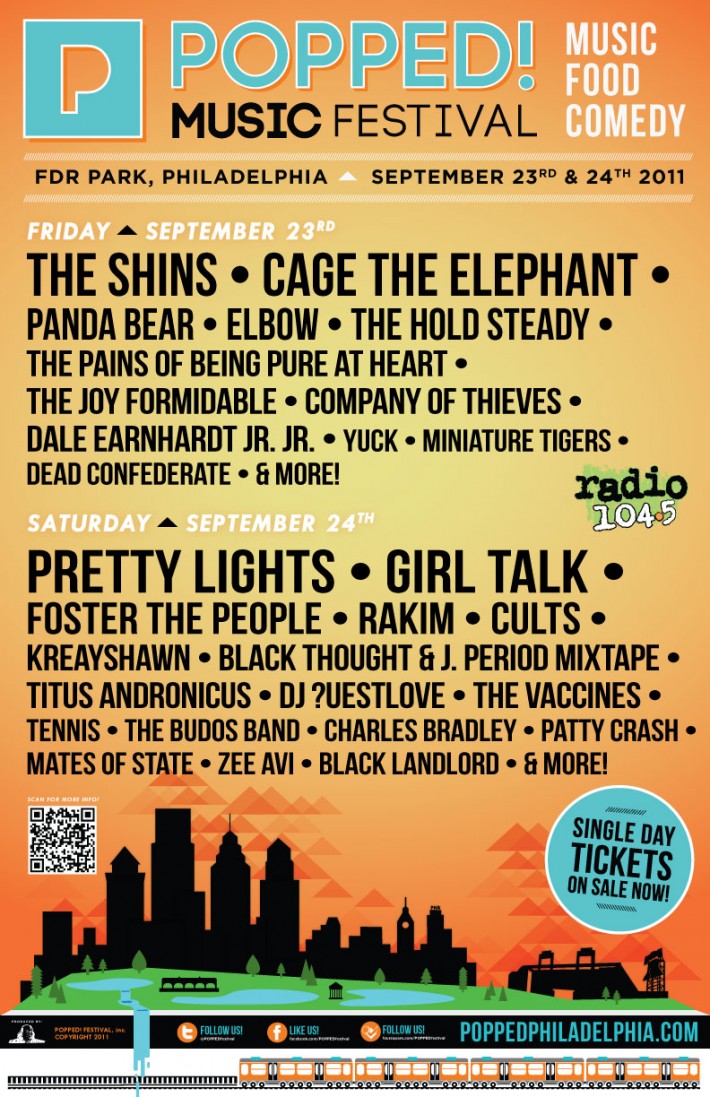 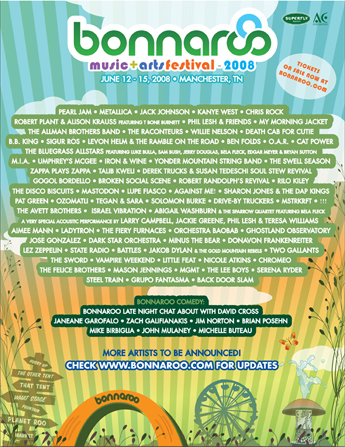 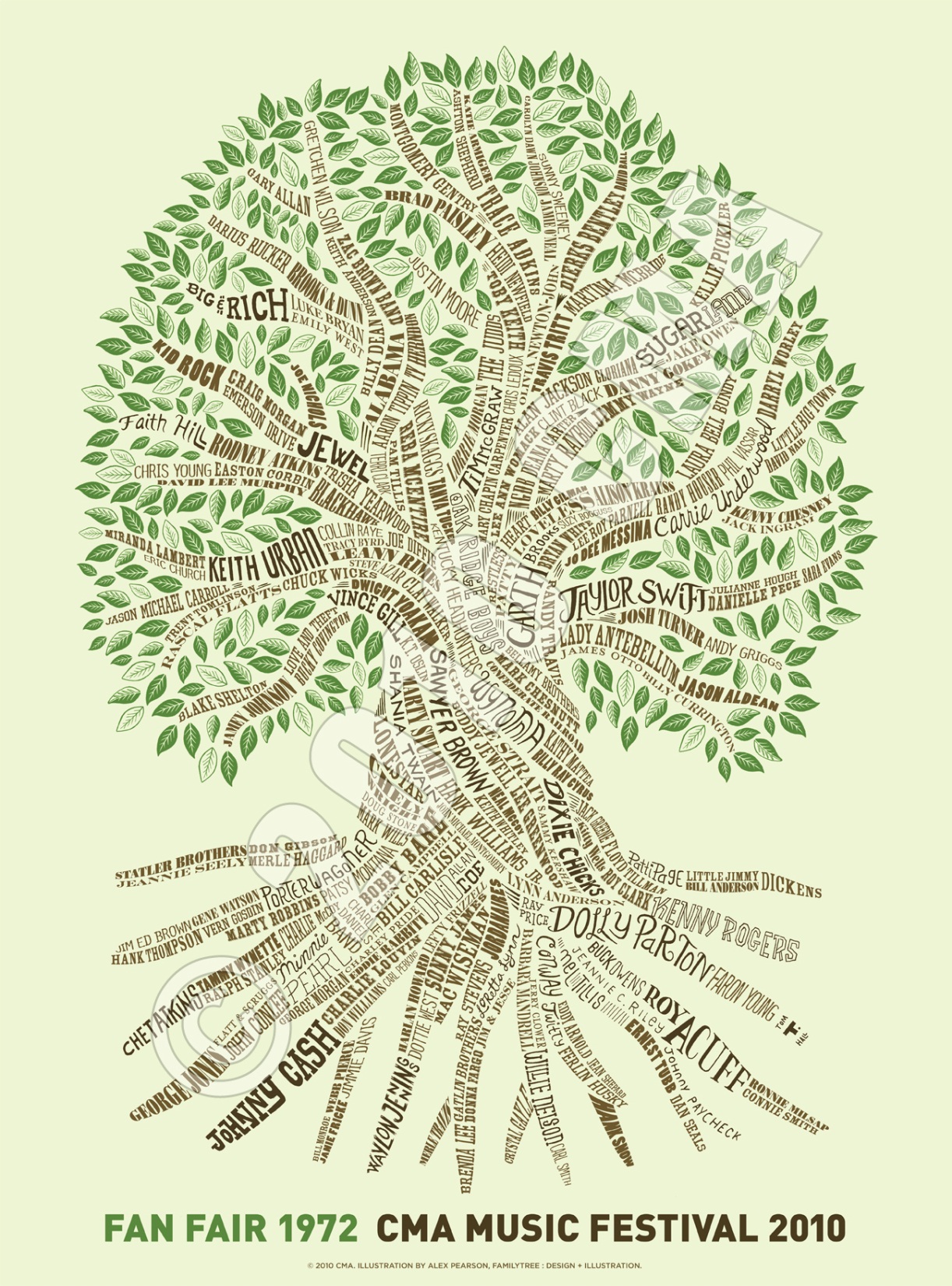 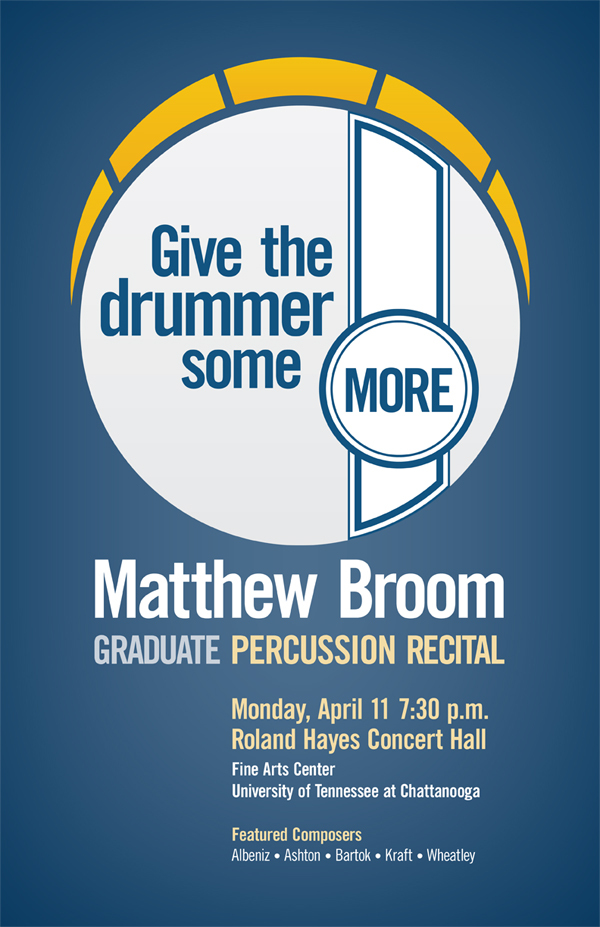 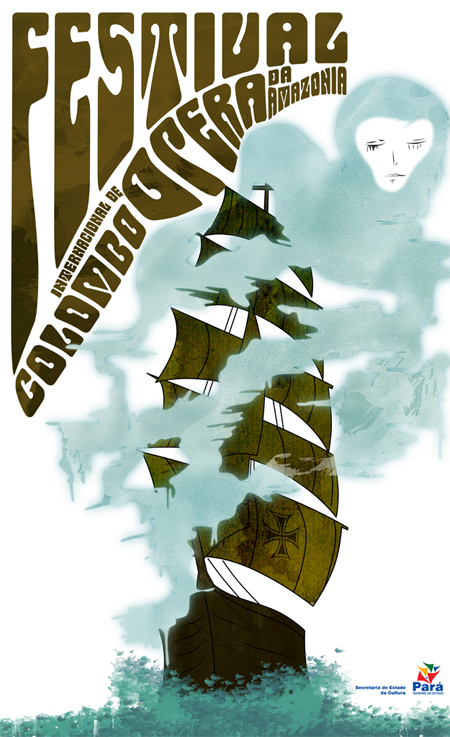 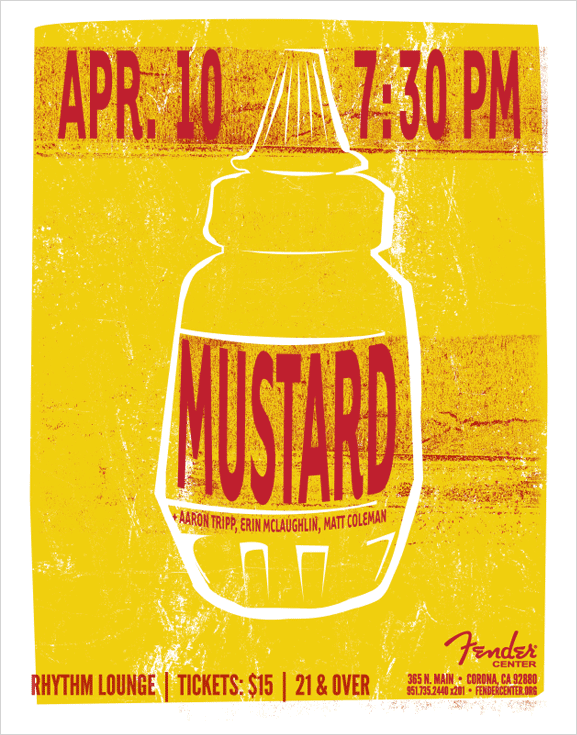 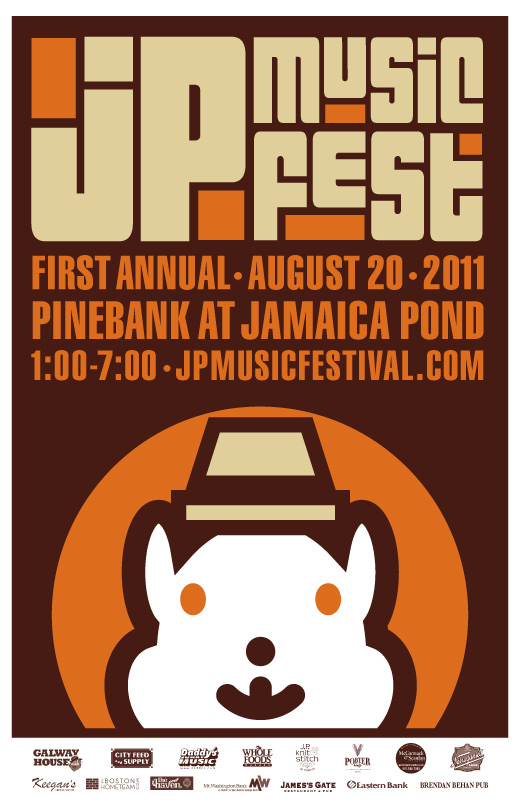 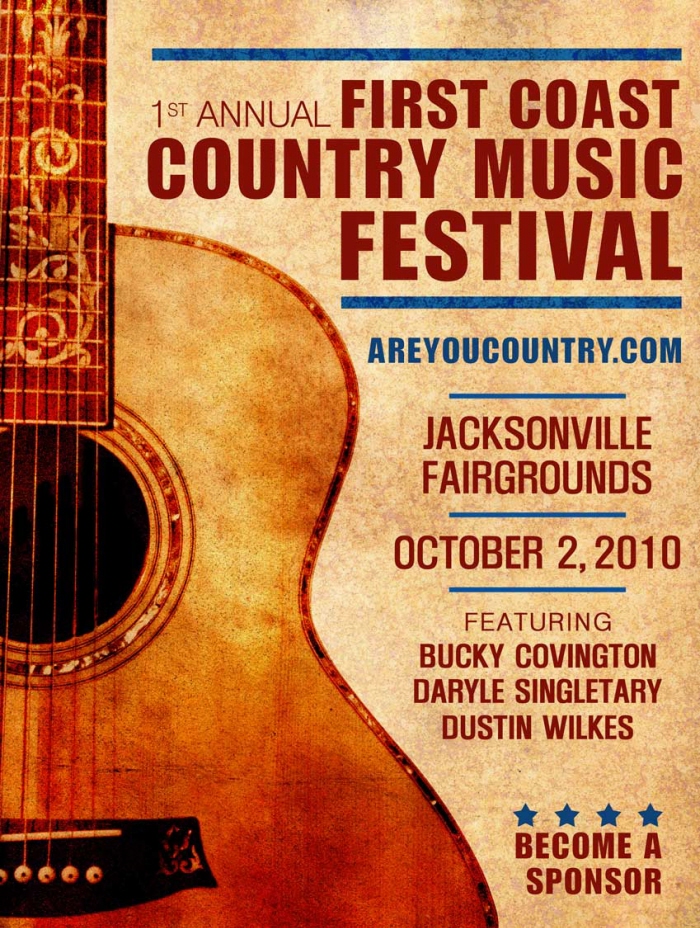